8° año Básico
Clases de Música
Prof. Claudia Coñuecar V.
Instrumentos de cuerda frotada
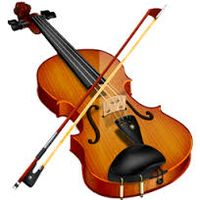 Violín
2
Familia de las Cuerdas Frotadas
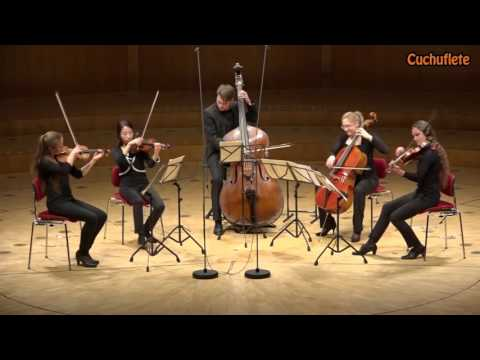 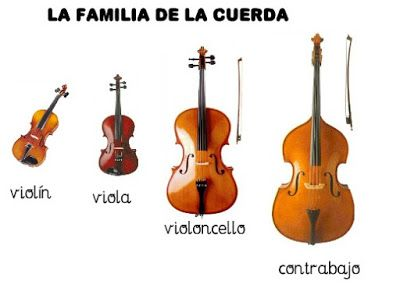 4
Cuerda Frotada
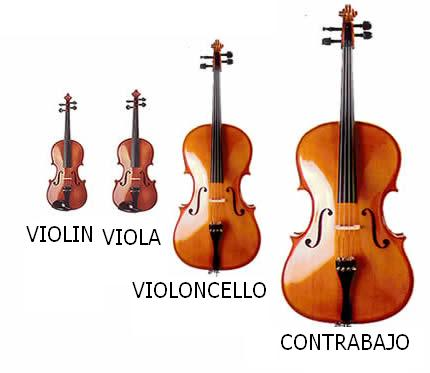 Características de los instrumentos de Cuerda Frotada
Necesitan ser frotados por un arco para que los sonidos se emitan.
Esto se produce gracias a la rozadura de un arco, que produce la vibración de las cuerdas y emitirá unos  sonidos u otros en función de su posición sobre las cuerdas.
En la colocación de la orquesta, son los que constituyen la base, es decir, los que se encuentran en el semicírculo más cercano al director.
Todos tienen  4 cuerdas (actualmente sintéticas en su mayoría), que dependen del tamaño y, por lo tanto, emitirán sonidos diferentes.
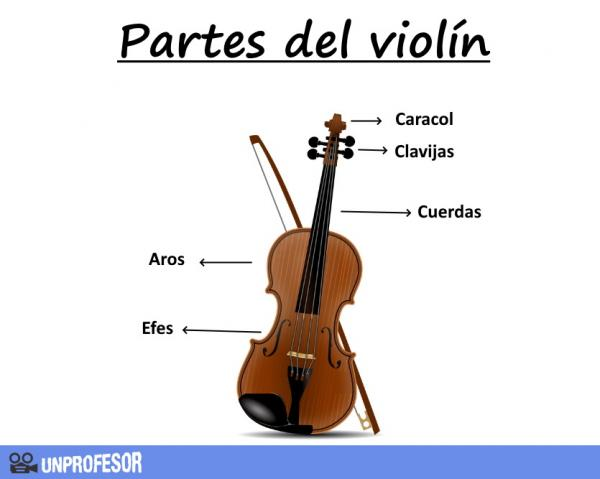 Partes del Arco de Cuerdas Frotadas
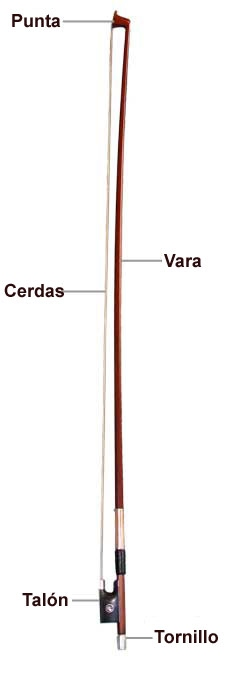 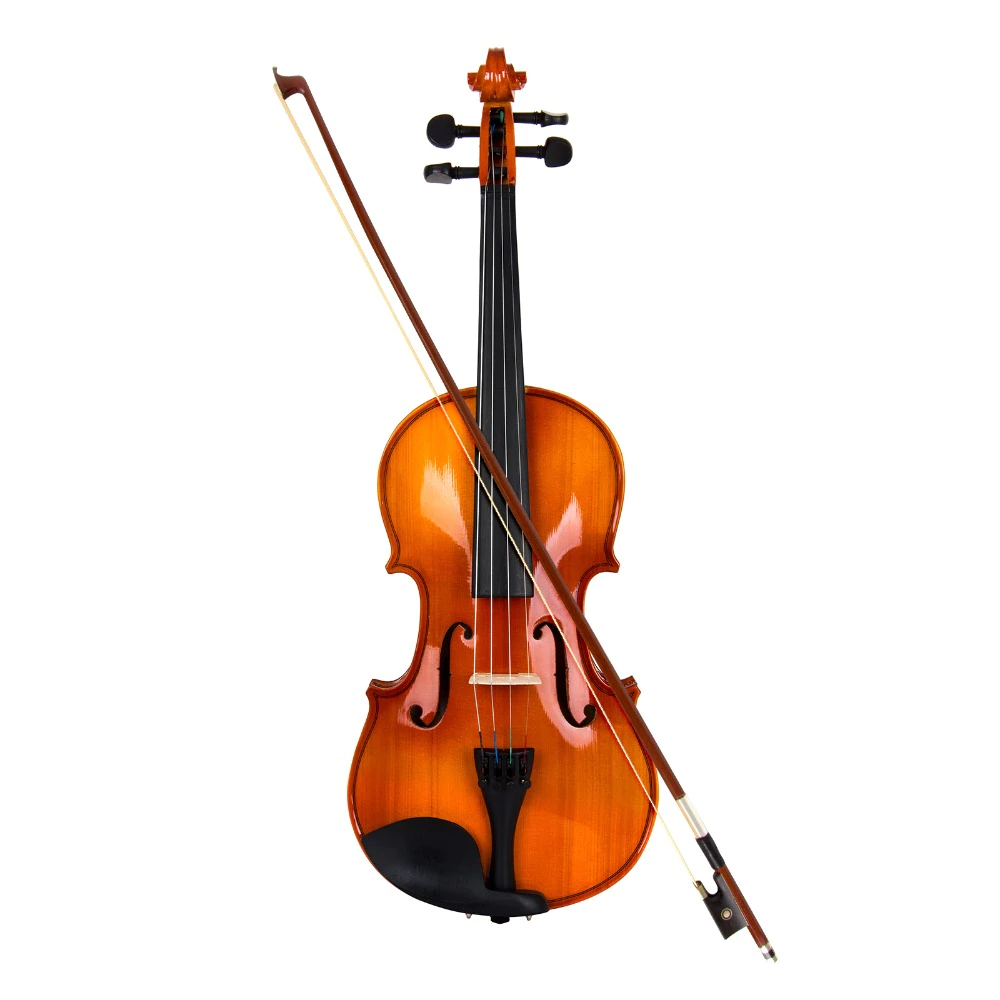 Violín
Instrumento musical de cuerda, el más pequeño y agudo entre 
los de su clase, que se compone de una caja de resonancia en 
forma de 8, un mástil sin trastes y cuatro 
cuerdas que se hacen sonar conun arco.
9
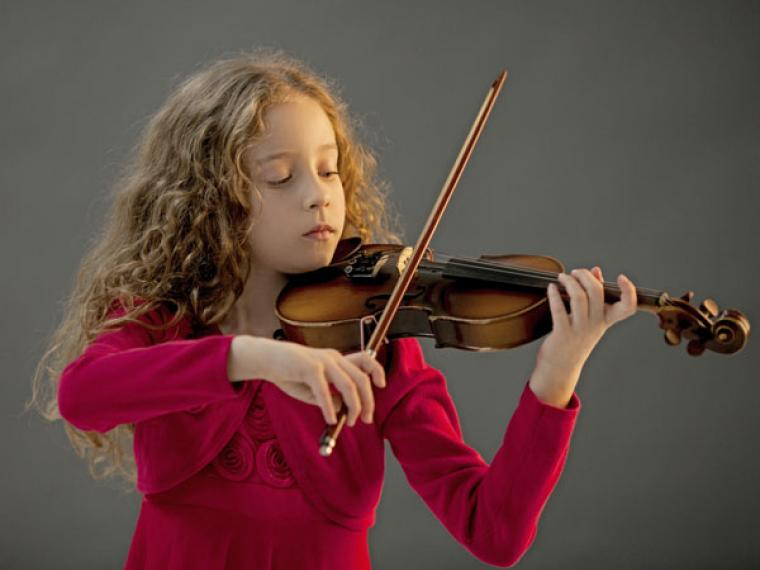 Audición y video de violín
https://youtu.be/8qolbF_KO0ghttps://youtu.be/8qolbF_KO0g
10
Viola
La viola es un instrumento musical de cuerda frotada, similar en cuanto a materiales y construcción al violín pero de mayor tamaño y sonido más grave. Al intérprete (al que toca) la viola se le denomina violista o viola.
11
Audición y video de Viola
https://youtu.be/pu3qVxSmVyQ
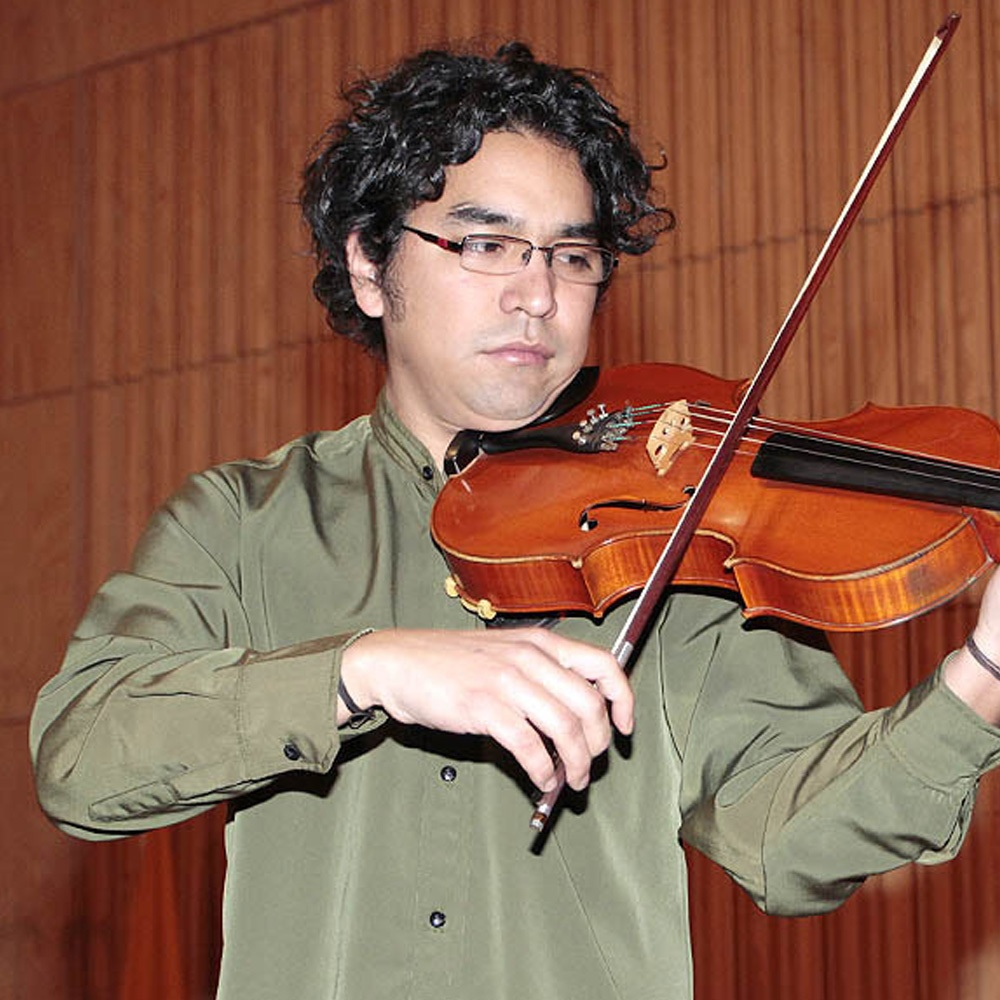 Violonchello
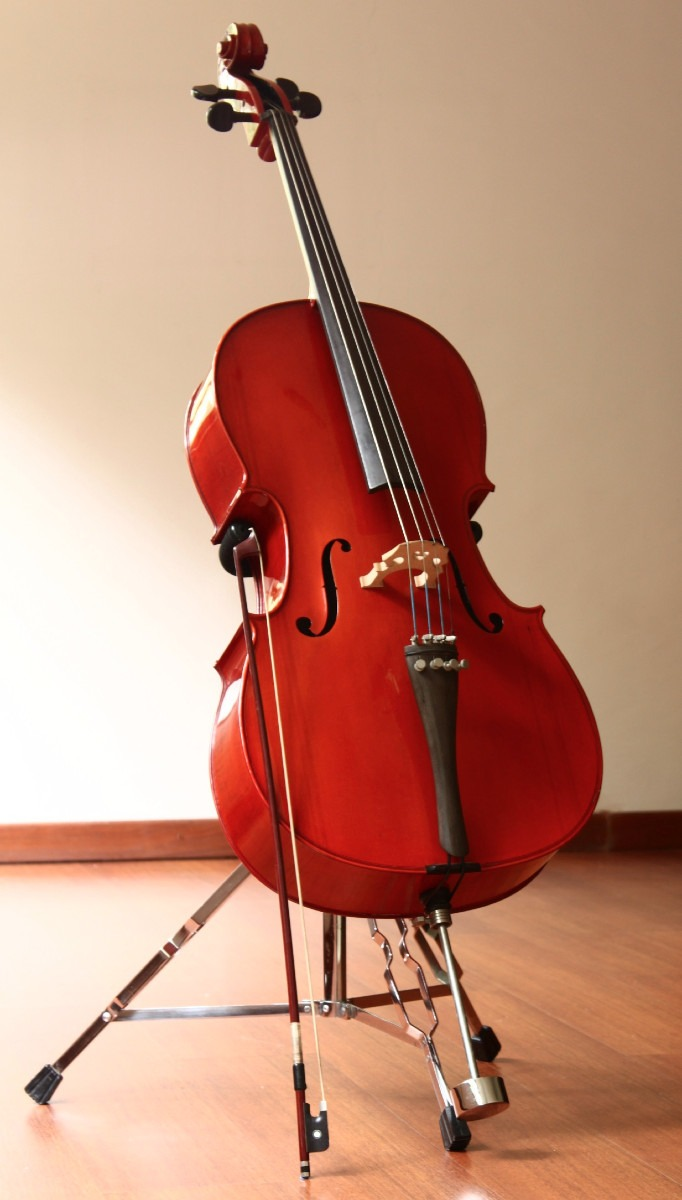 Violonchello
El violonchelo o violoncello (abreviado a menudo con el término de chelo) es un instrumento de cuerda frotada. En el seno de esta familia de instrumentos de orquesta, por su tamaño y su registro, el violonchelo ocupa un lugar situado entre las violas y los contrabajos.
14
Audición y video del Violonchelo
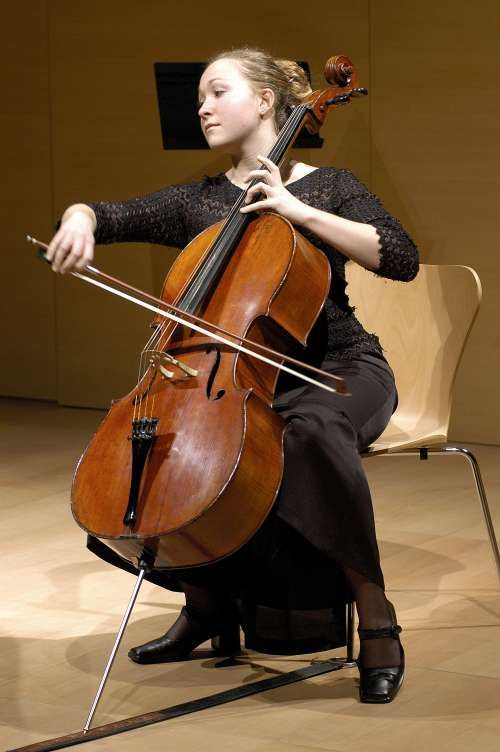 https://youtu.be/poCw2CCrfzA
Contrabajo
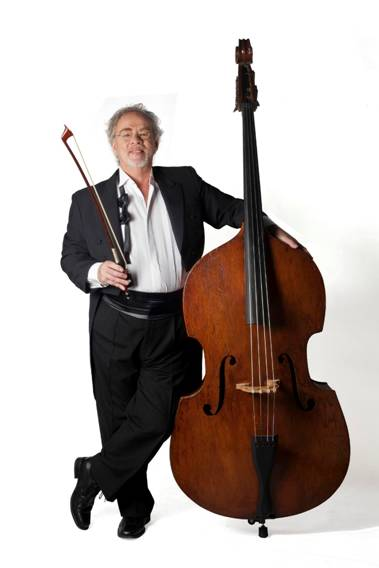 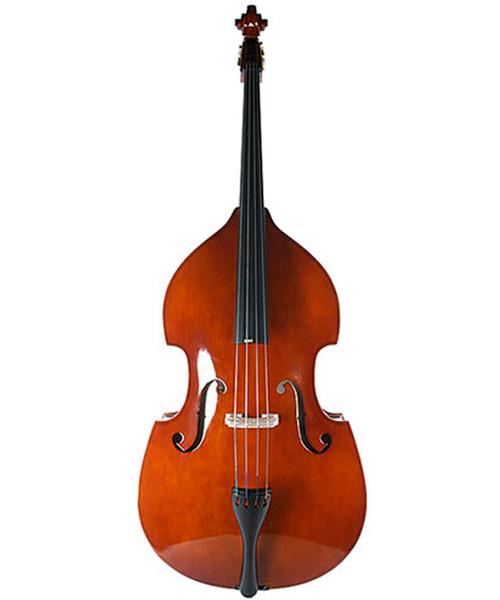 Contrabajo
El contrabajo​ es un instrumento musical de cuerda frotada de registro grave. Suele tener cuatro cuerdas. El músico que toca el contrabajo recibe el nombre de contrabajista.
El contrabajo es el instrumento más grande de la familia del violín, posee cuerdas más pesadas que éste y cubre un rango de frecuencias bastante inferior.
17
Audición y video Contrabajo
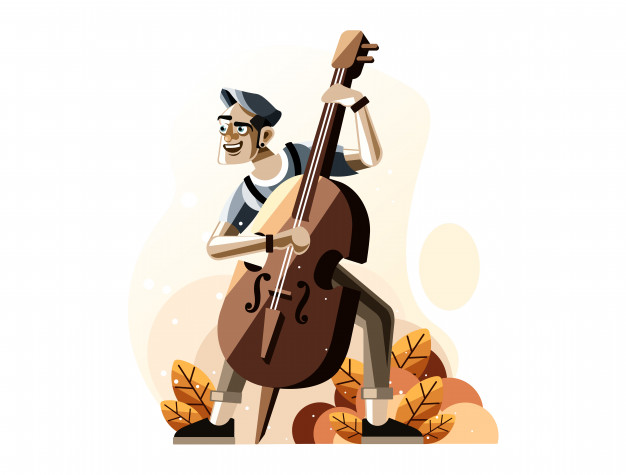 https://youtu.be/7nQYQW1_FpA
Familia de las cuerdas frotadas
https://youtu.be/-VAR1KW0-TM
Cuarteto familia de cuerdas frotadas
https://youtu.be/4JJB7dCCQ7w

https://youtu.be/RpNRRR2JCxc
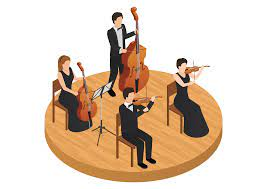